Da Nang City Climate Action Planning
Draft Results  as of November 2020
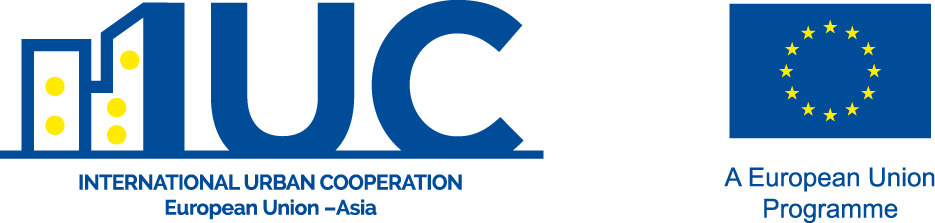 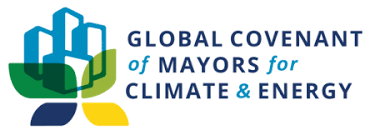 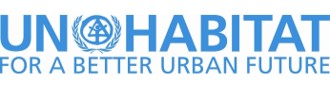 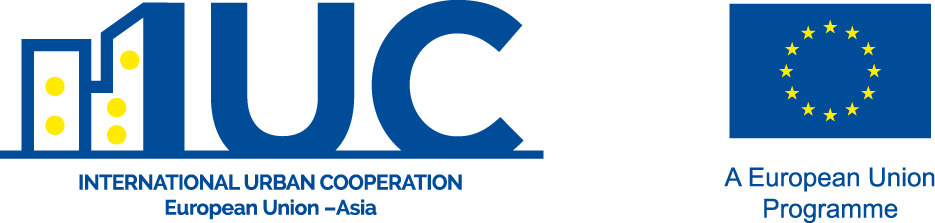 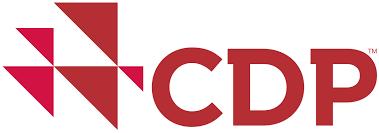 Da Nang City
Total area is 128,488 ha (in which the island district of Hoang Sa is 30,500 ha).
By 2019: Total population of 1,134,310 people, is the largest city in the Central region and the fourth largest in Vietnam.
Administratively, the city has 06 urban districts (Hai Chau, Thanh Khe, Son Tra, Ngu Hanh Son, Lien Chieu, Cam Le), Hoa Vang rural district and Hoang Sa island district.
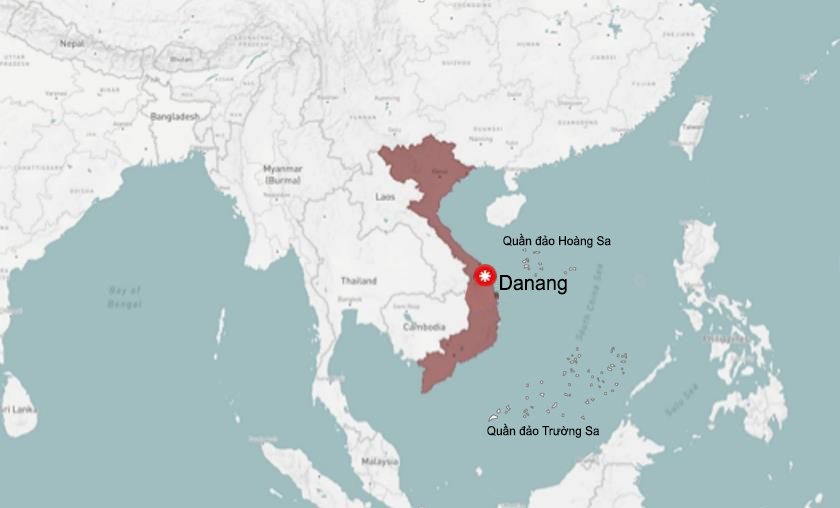 2
12/16/2020
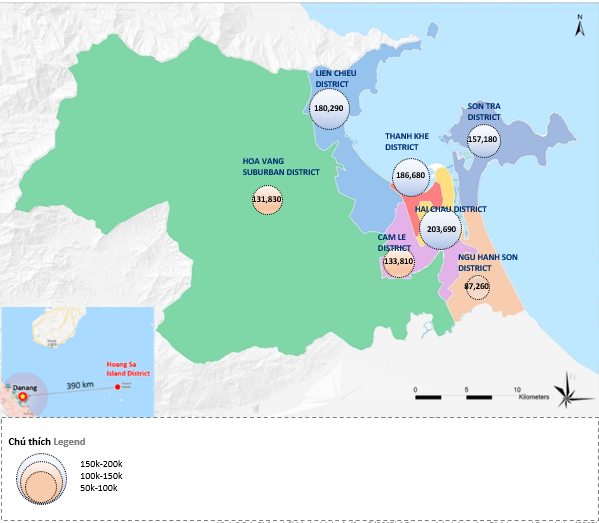 Danang city map (according to the Statistical Yearbook 2018)
Targets and Objectives
For Mitigation and Adaptation
Da Nang City Proposed CAP
Mitigation Targets (period until 2030)
Adaptation Goals
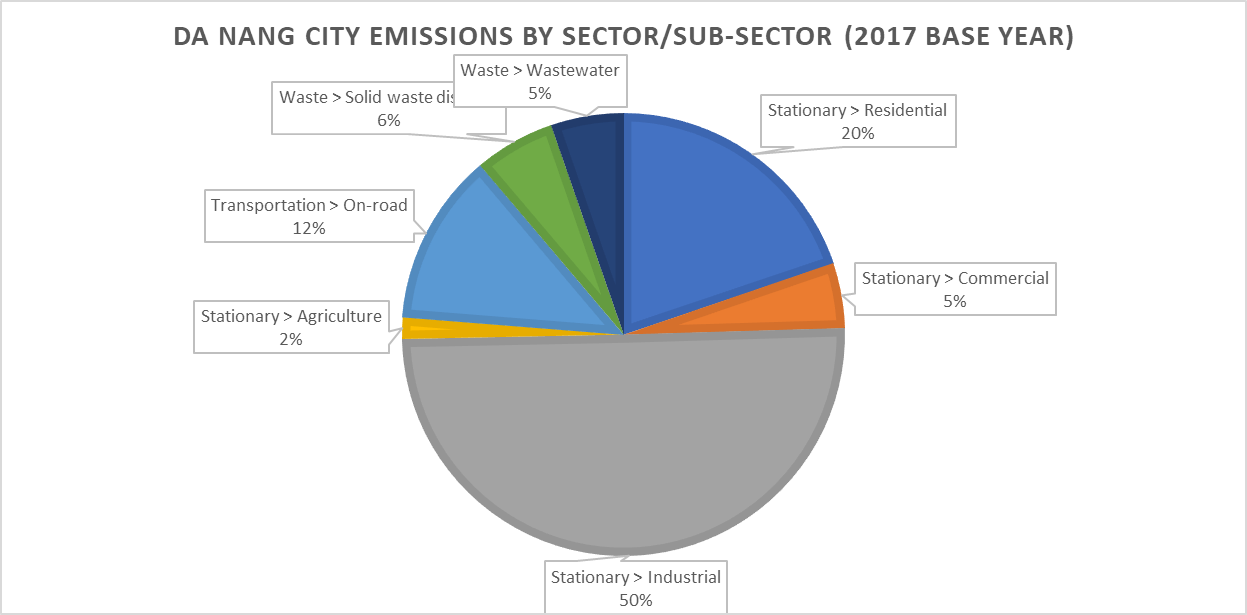 5
12/16/2020
Mitigation Specific Actions
Strategies/Projects/Activities
Potential Mitigation Actions
7
12/16/2020
Potential Mitigation Actions
8
12/16/2020
Priority Adaptation Actions
Strategies/Projects/Activities
Reducing Vulnerabilities and Managing Risks: Population
10
12/16/2020
Reducing Vulnerabilities and Managing Risks: Infrastructure
11
12/16/2020
Reducing Vulnerabilities and Managing Risks: Land Use
12
12/16/2020
Next Steps
Detailing and Planning for Implementation
Next steps
14
12/16/2020